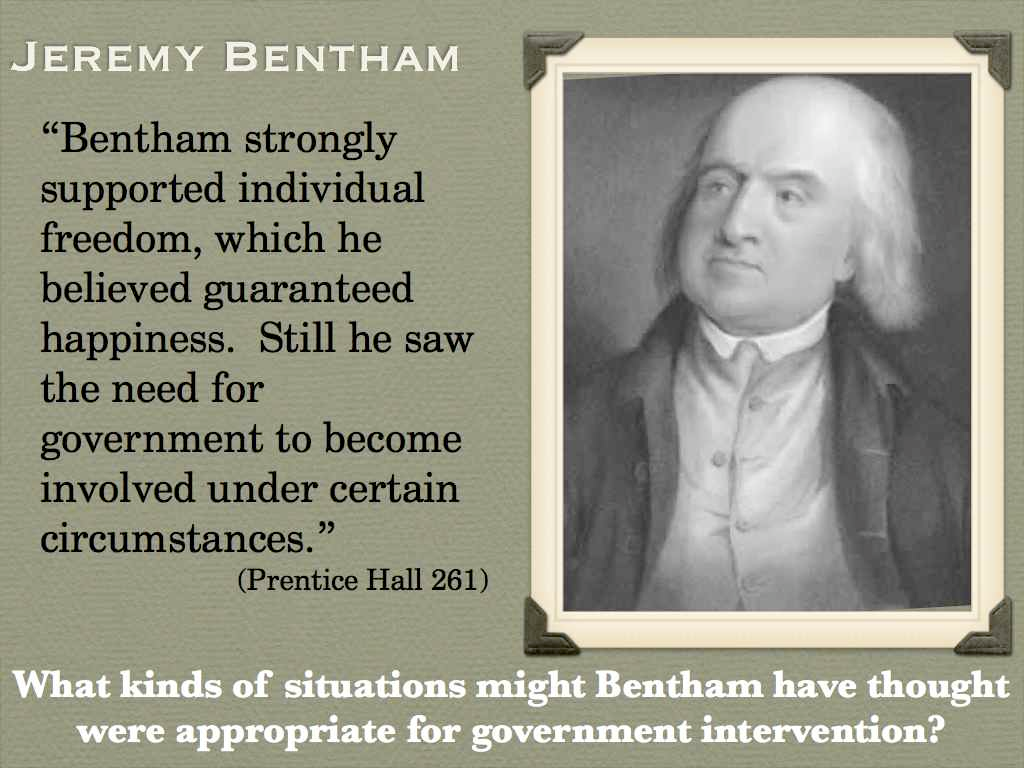 Utilitarian Socialism
Romikeo Duzant
[Speaker Notes: Image from google]
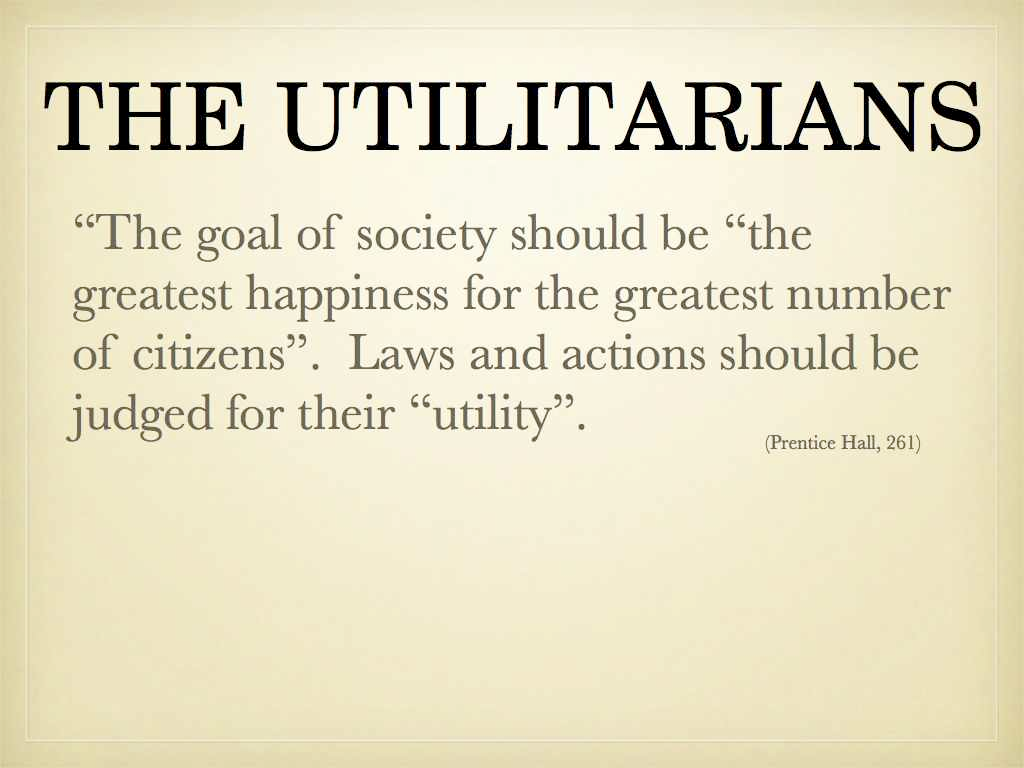 [Speaker Notes: Image from google]
When Was The Theory Devised?
Utilitarianism was devised in the 17th century but it wasn’t popular until other philosophers gave it a better meaning in the 18th century.
To whom is the theory attributed?
The Theory Is Attributed to Jeremy Bentham and John Stuart Mill they believe that an action is right if it tends to promote happiness and wrong if it tends to produce the reverse of happiness… not just the happiness of the performer of the action but also that of everyone affected by it. Utilitarianism Is different from ethical theories that make the rightness or wrongness of an act dependent upon the situation; according to Utilitarian's, it is possible for the right thing to be done from a bad motive.
What conditions led to the creation of the theory?
Things were not being done out of good will so a certain group of people wanted to separate themselves from socialists so they named there selves Utilitarian's.
Key points of theory
The Utilitarian's key points are The Pleasure Principle, Identity Principle, Hedonism, Eudemonism, and the Utility Principle are 5 of the main points of utilitarianism
Socialism's key points are ideals of equality of opportunity & wealth redistribution to reduce inequalities of by capitalism.
Are There Flaws in Utilitarian Socialism?
Yes there are flaws in this theory just because individuals do not like working together so it will never work, people tend to want to do there own thing and doesn’t want to be told what to do.
Assessment
Socialism does still exists. There are socialist countries in the world. China, Laos, Vietnam and Cuba are all socialist.
 In some cases Utilitarianism exist but in our society there is evil and people don’t really care how you feel, most people care about themselves, and it is difficult to stay happy in this world!